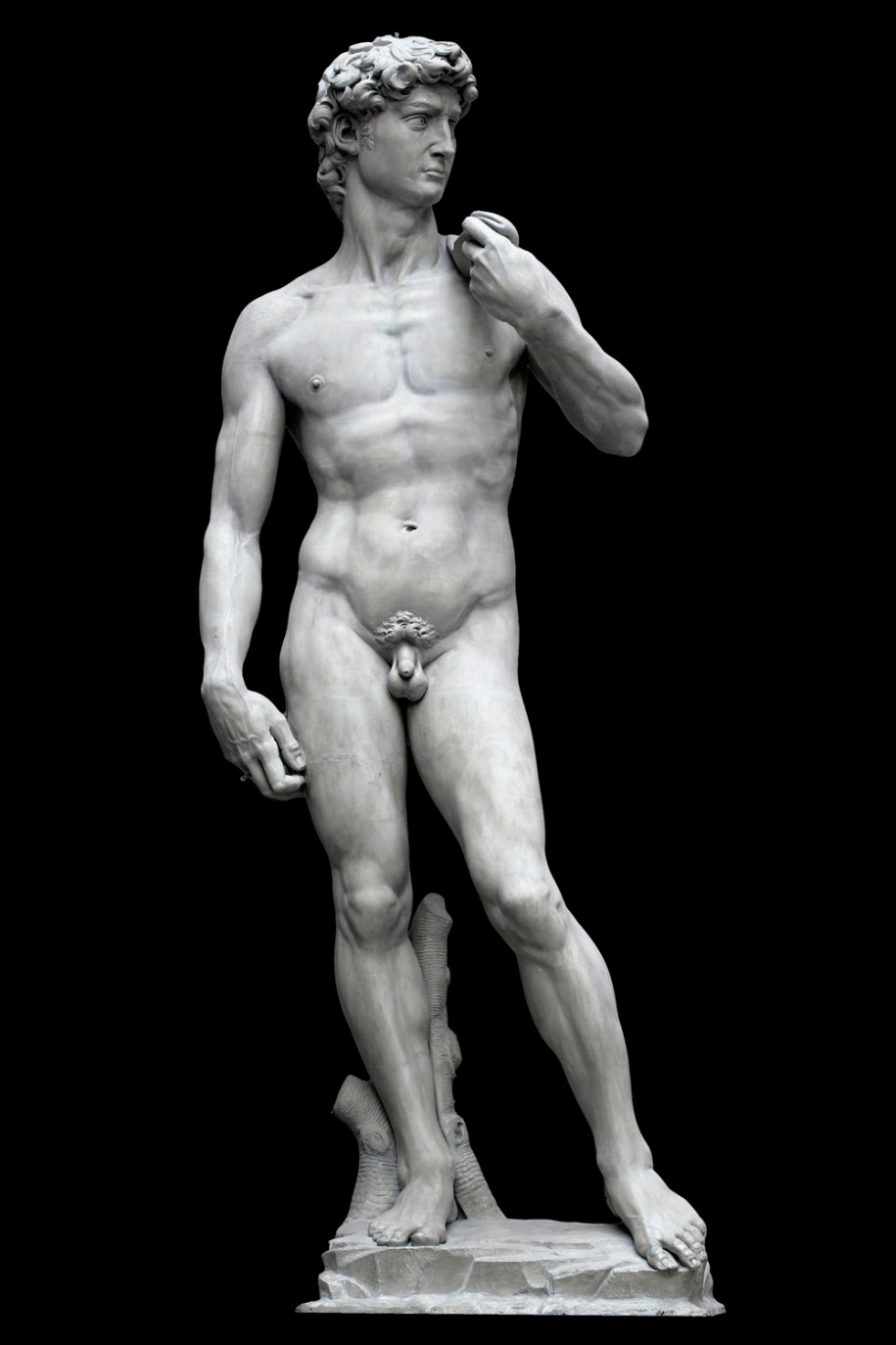 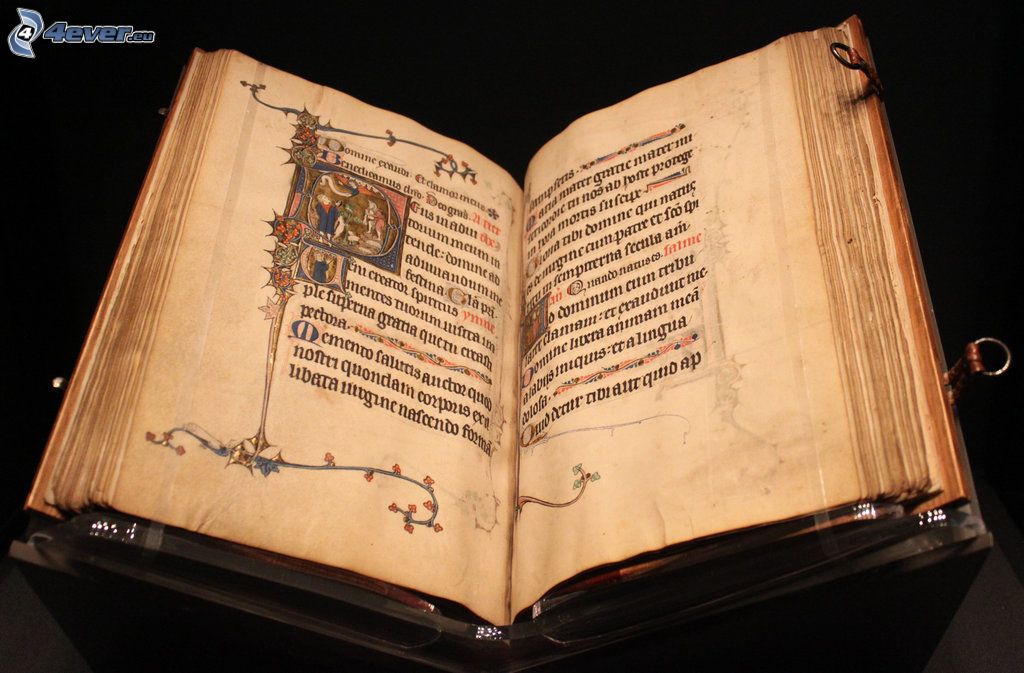 Culture and Mass Media EconomyBasic information
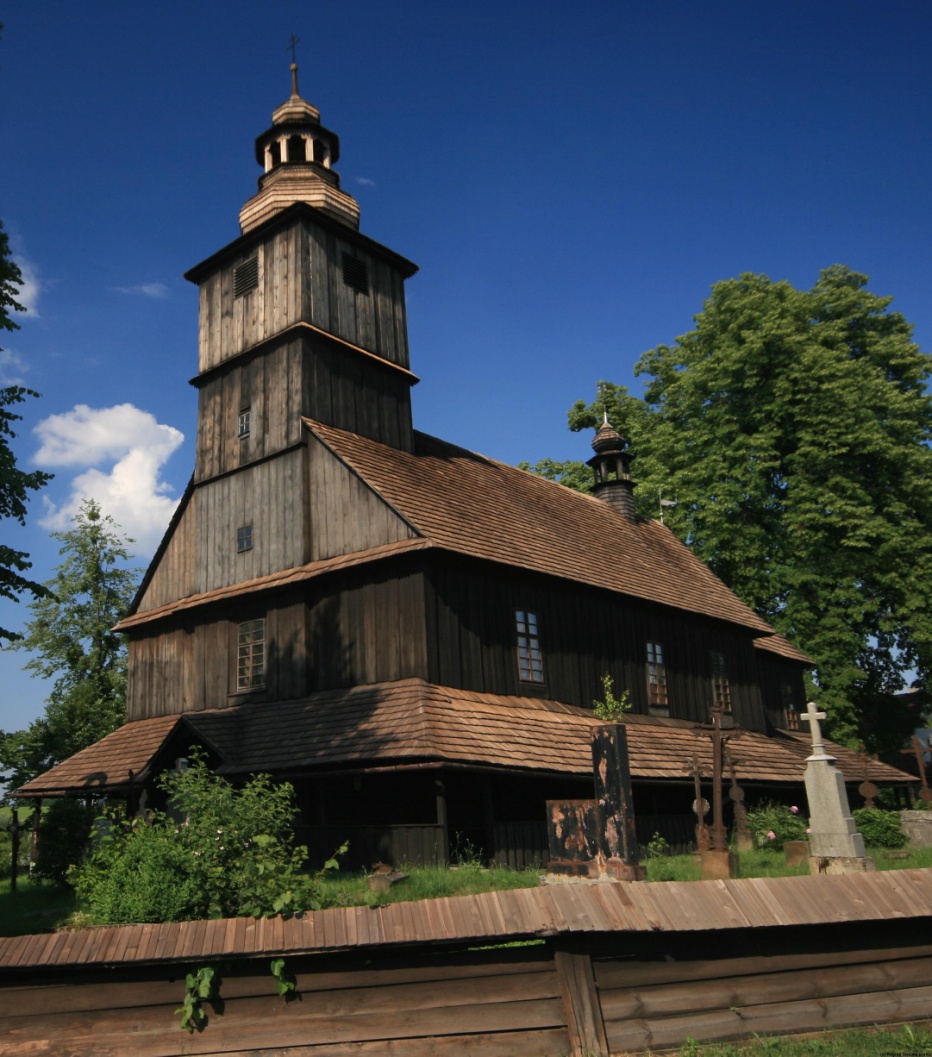 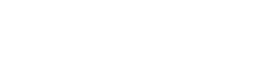 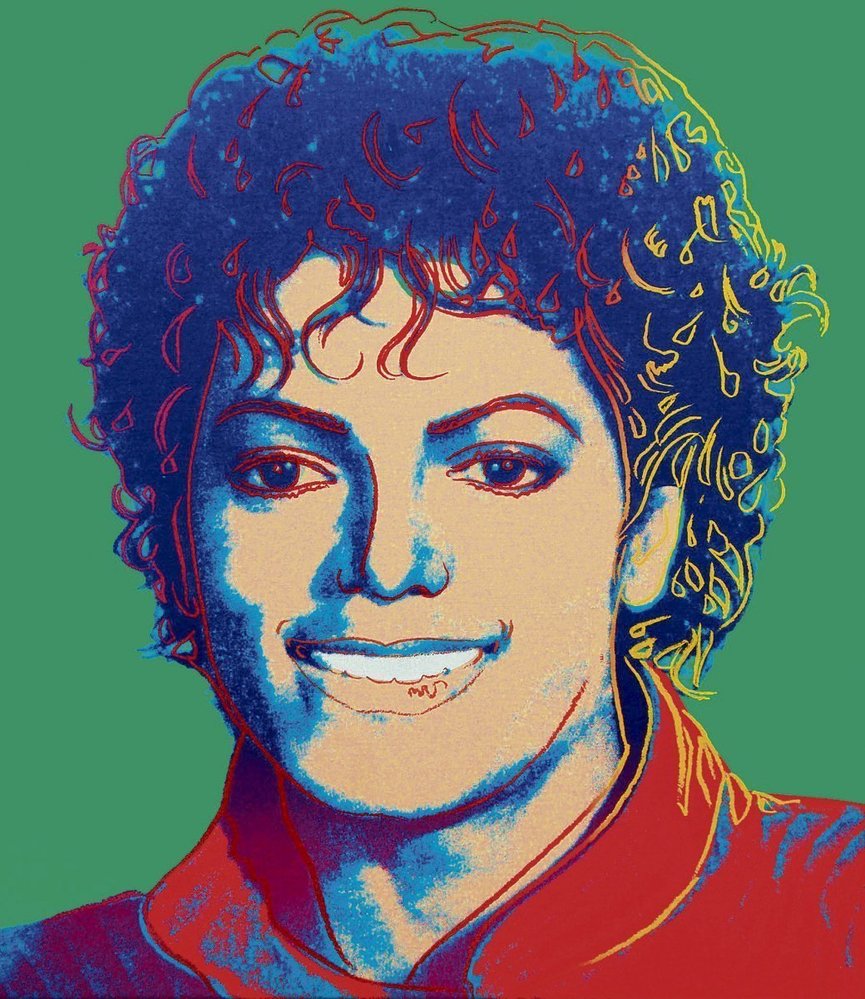 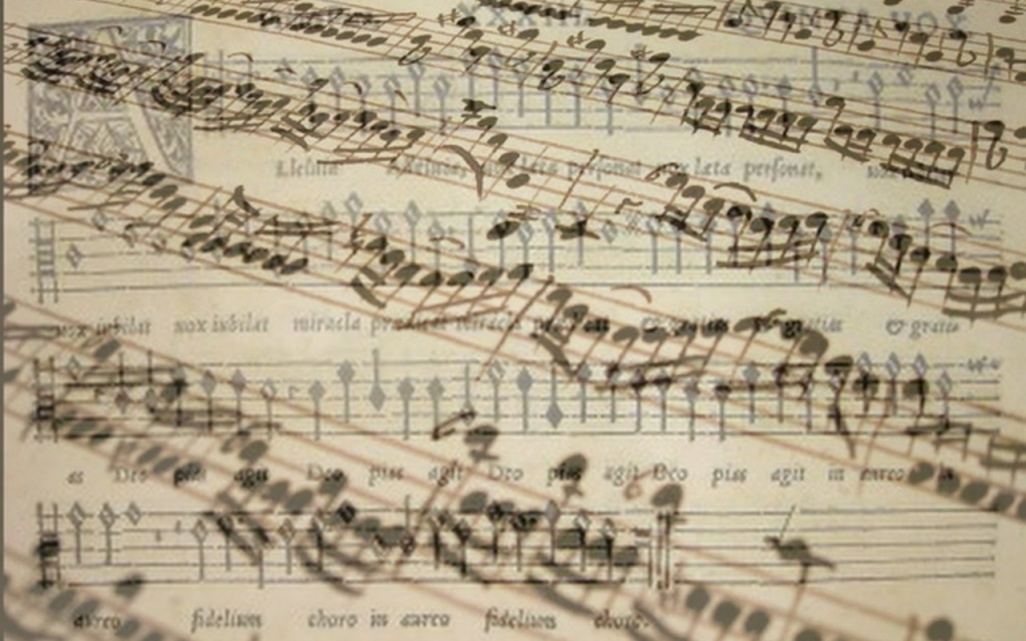 Ing. Vojtěch Müllner, Ph.D.
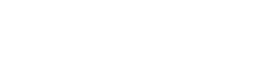 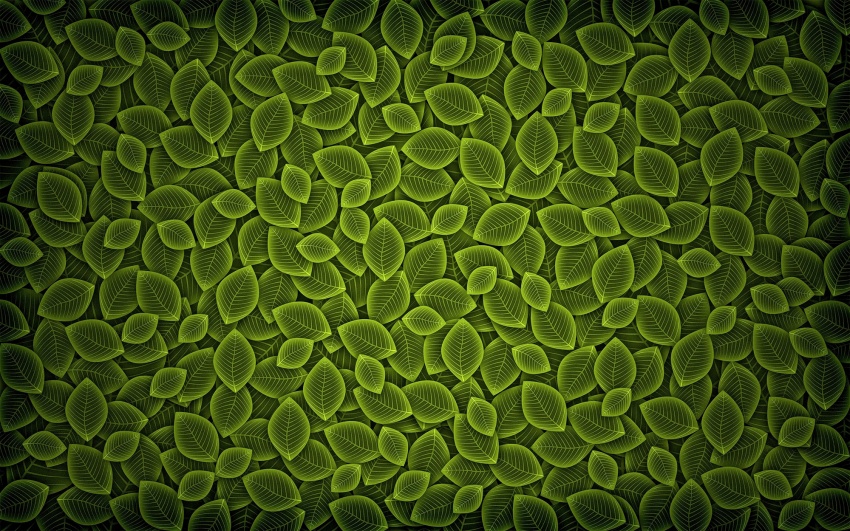 Contacts
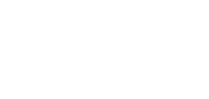 Ing. Vojtech Müllner, Ph.D.
Contact:
347683@mail.muni.cz
vojtech.mullner@econ.muni.cz
vojtech.mullner@unob.cz
Office no. 416
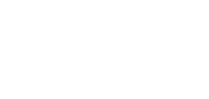 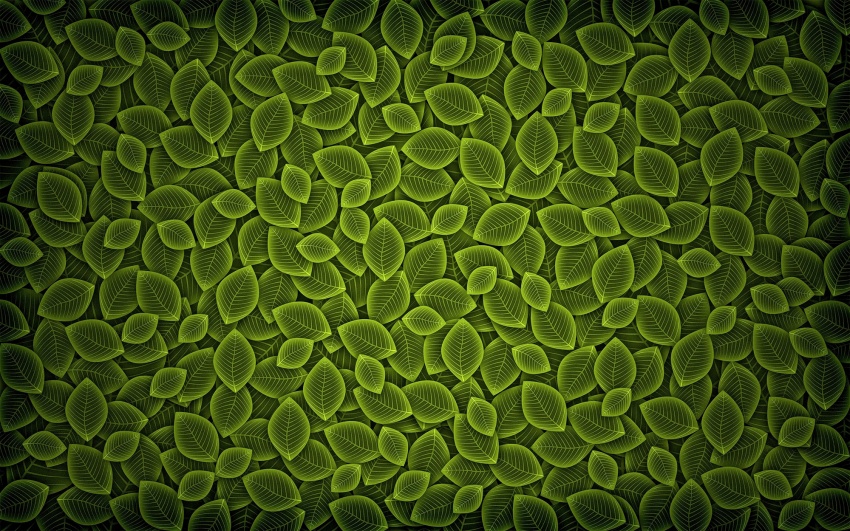 Objectives of the course
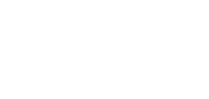 Introduce economic substance of culture and mass media
Let student think about ways to satisfy cultural needs of people in context of financial sources
Introduce selected cultural institutions in Brno
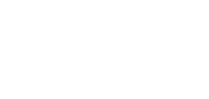 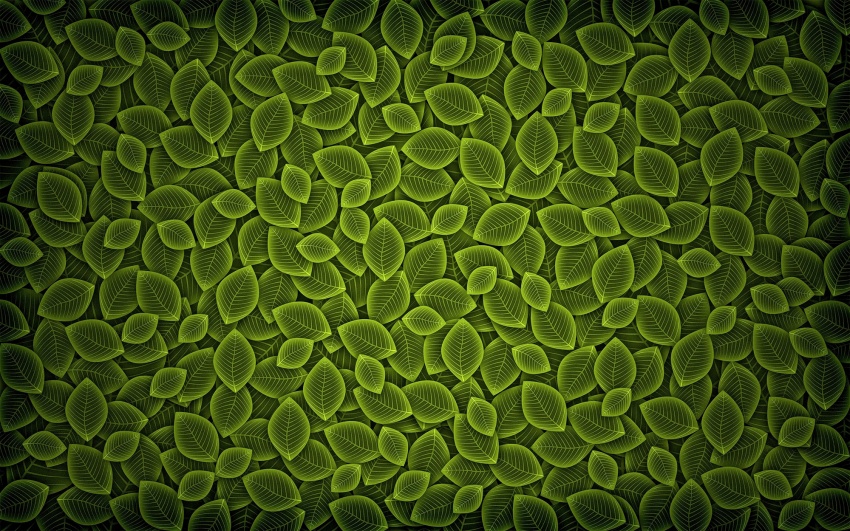 Study methods
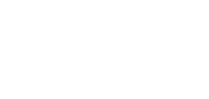 Lecture session
Group work
Individual work
Discussion
Excursions to selected institutions
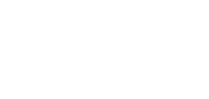 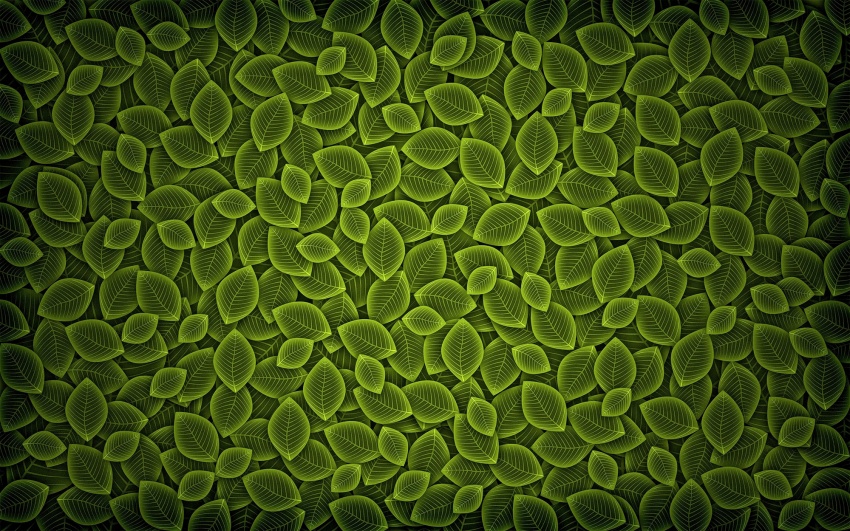 Schedule
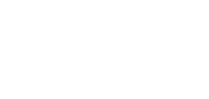 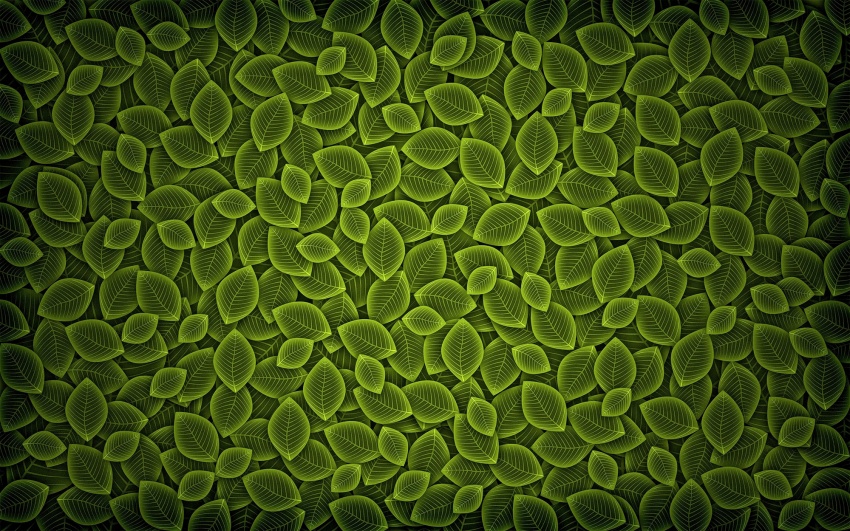 Obligatory part of Course
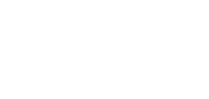 Take part in at least 3 of 5 class session
Take part in sightseeing tour in the center of Brno
Visit performance of opera “Falstaff” 
Visit permanent exhibition in Moravian gallery
Write a final exam
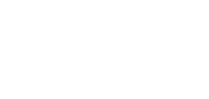 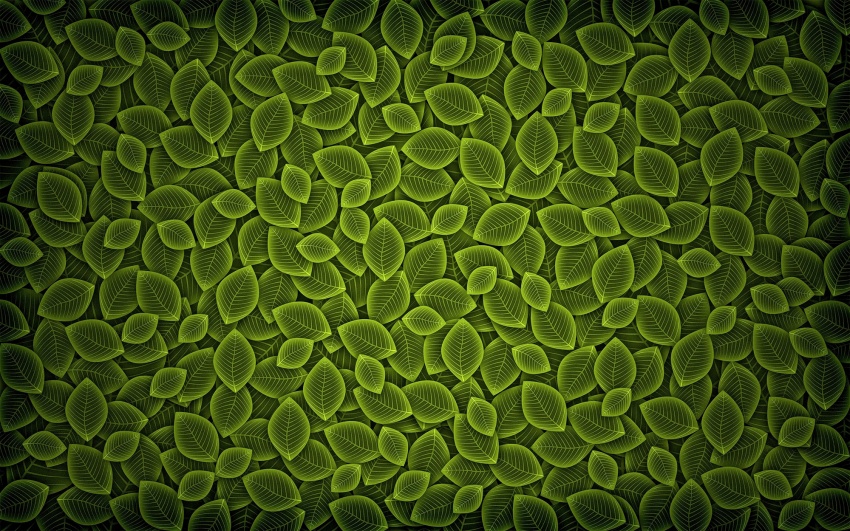 Class session
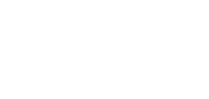 First part
Work in small groups
Group deal with list of questions
Second part
Discussion and presentation of results
Tutors presentation and advanced explanation
Study method
Work with online materials
Necessary to have in group at least one devises with WI-FI
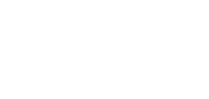 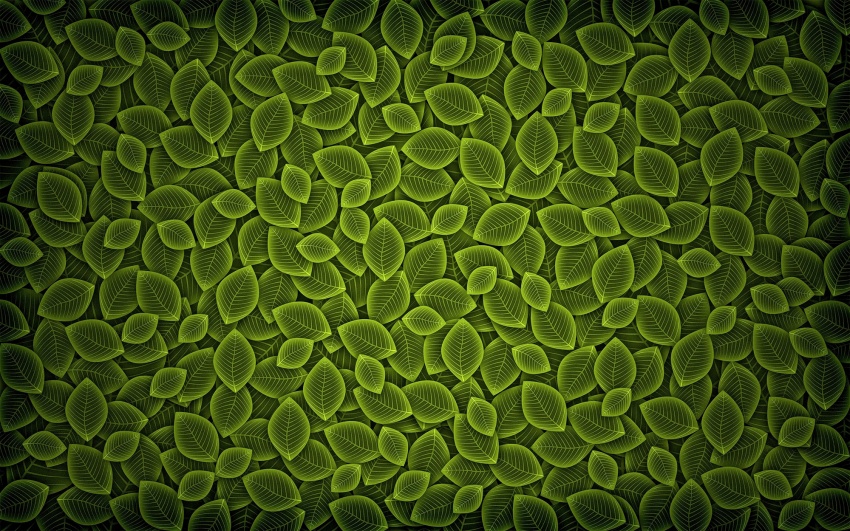 Sightseeing tour in the center of Brno
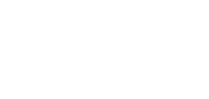 Tour will be in time of class session
Sightseeing tour will be realize in any weather
Duration of sightseeing tour will be approximately 90 minutes
You will get basic information per email
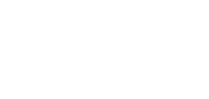 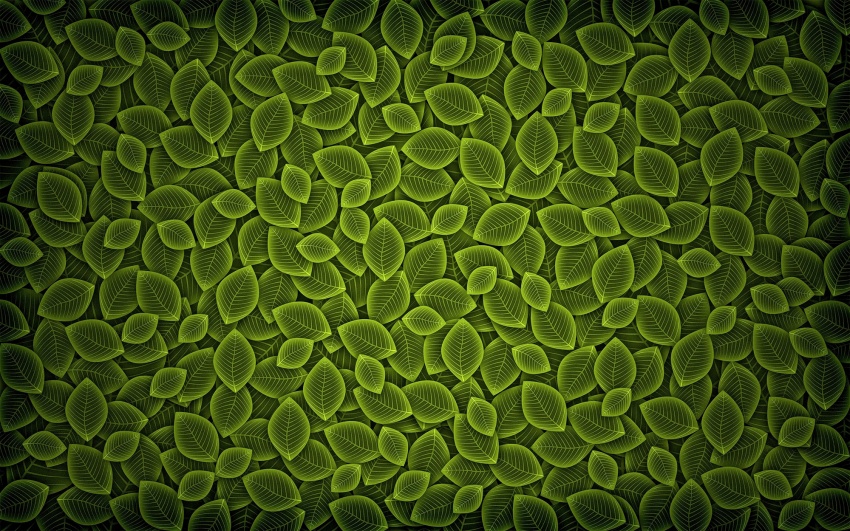 Visit of the performance “La bohéme”
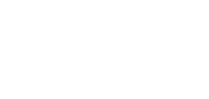 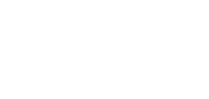 “Falstaff”  is play written by Giuseppe Verdi Important information
Date and time: Tuesday 5th May in 19:00
Meeting time and place: 18:40 in front of Janacek Theatre
Dress code: decent clothes or formal clothes
Each student buys ticket by himself (reservation are available on web sites (https://www.ndbrno.cz/en/program/falstaff/)
Don’t forget to buy ticket in time because the OFFER IS LIMITED
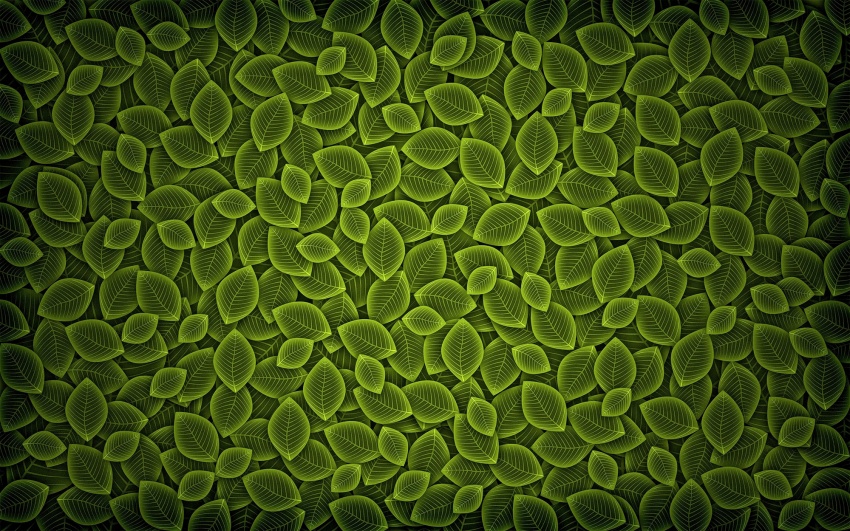 Final exam
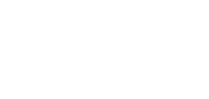 To set the test must student fulfil obligatory part of course Culture and Mass Media Economy
The final test will be written on 17th May during our class session
The test consists of 20 questions. Total time for writing the test is 30 minutes
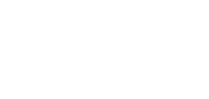 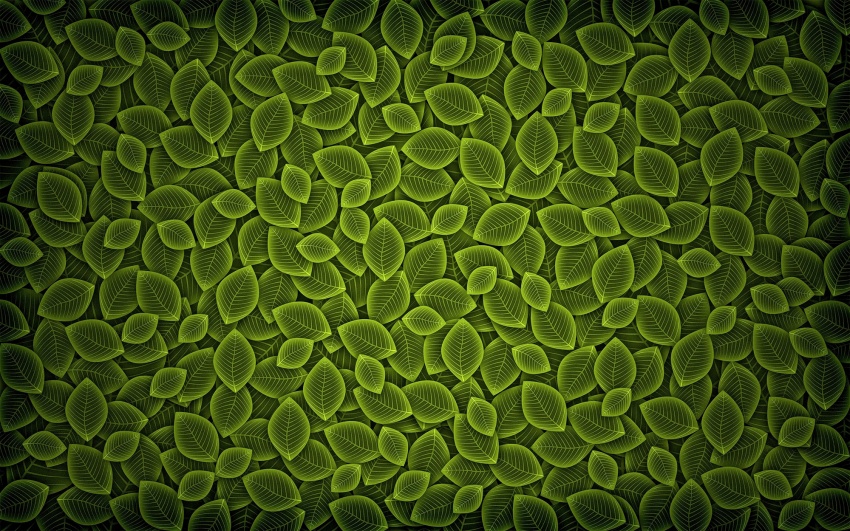 Final exam (cont.)
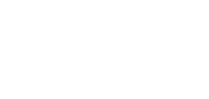 Evaluation of the test is as follows:
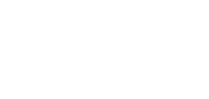 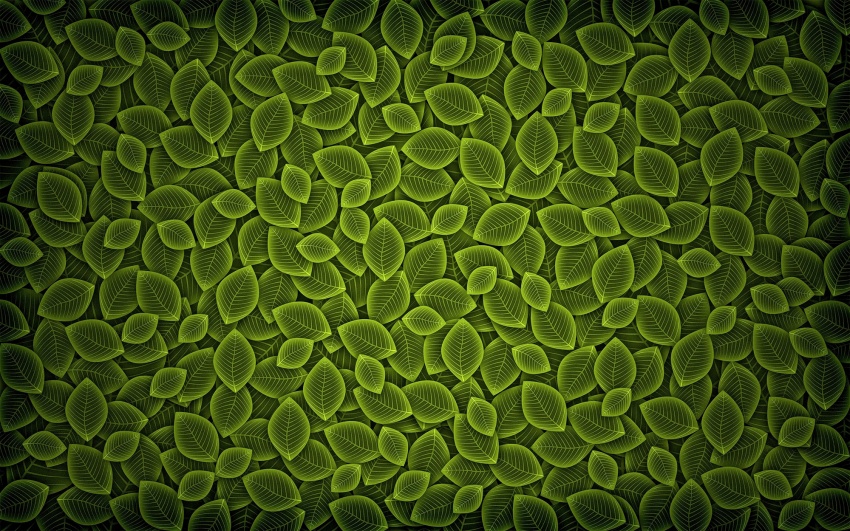 Recommended literature
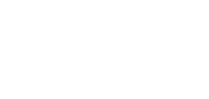 Literature in English:
TOWSE, R., 2019. A Textbook of Cultural Economics. Cambridge university press. ISBN 978-1-108-42168-3.
FUCHS, CH., 2015. Culture and economy in the age of social media. Routledge. ISBN 978-1-138-83929-8.
HALLMANZIK, CH., 2020. Cultural Economics. Agenda Publishing. ISBN 978-1788211628.
Literature in Czech:
SVOBODA, F., ŠKARABELOVÁ, S., 2020. Ekonomiky Kultury. Muni Press. ISBN 978-80-210-9633-2
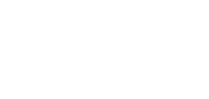